PresentsGit & GitHUbSession
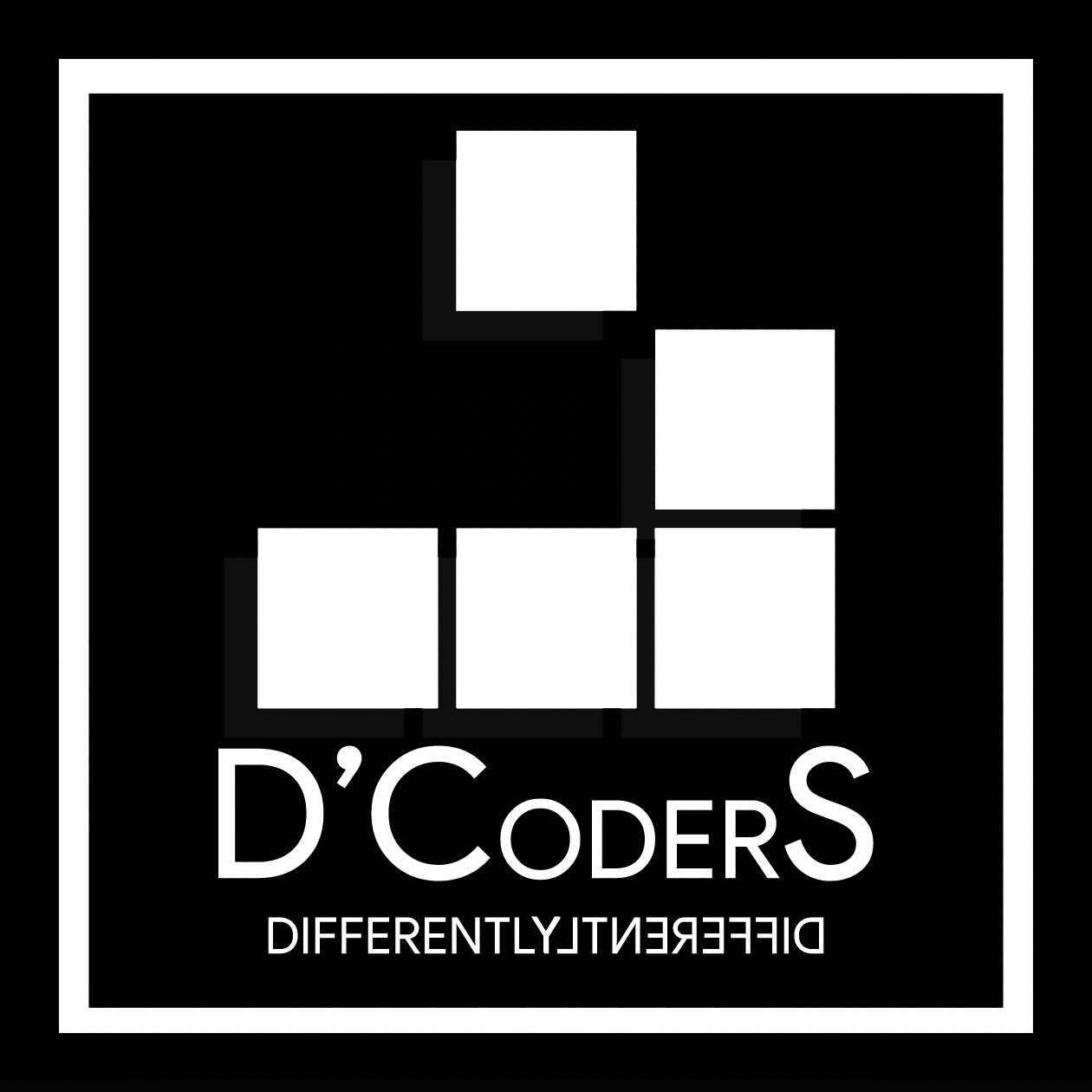 What Is Git ?Git is a distributed version-control system for tracking changes in source code during software development.
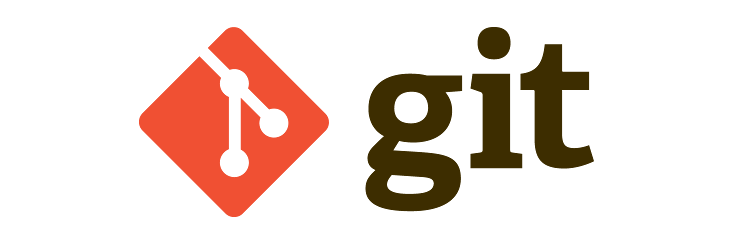 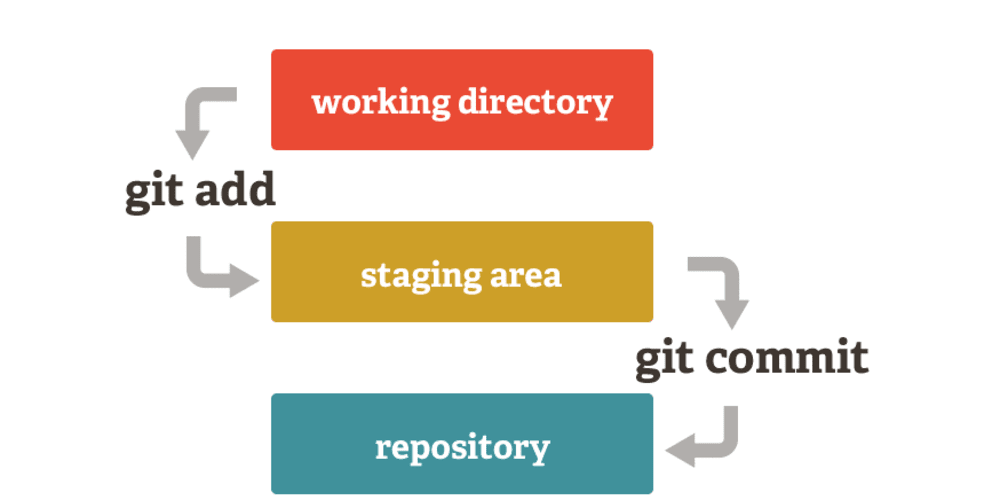 Git Commands:
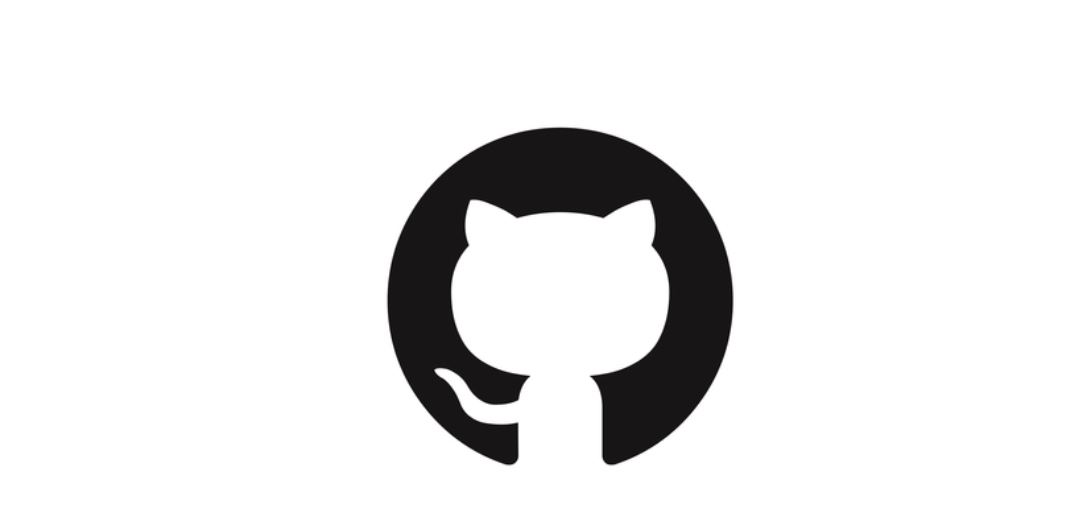 What Is GitHUB ?GitHub is an American company that provides hosting for software development version control using Git.
GitHub Related Commands:
GitHub Student Developer Pack
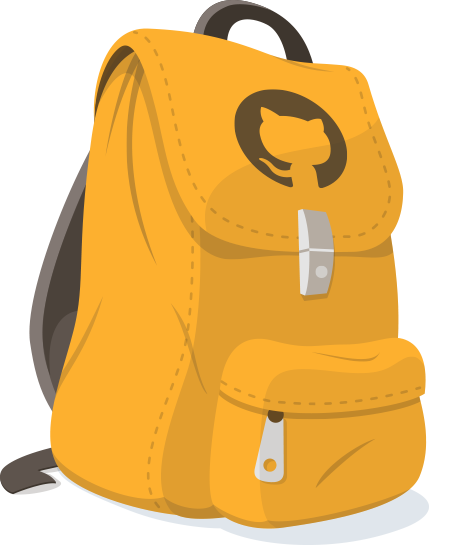 But We Are Not Done Yet!
That’s It For Today!
Show Case Your Talent!
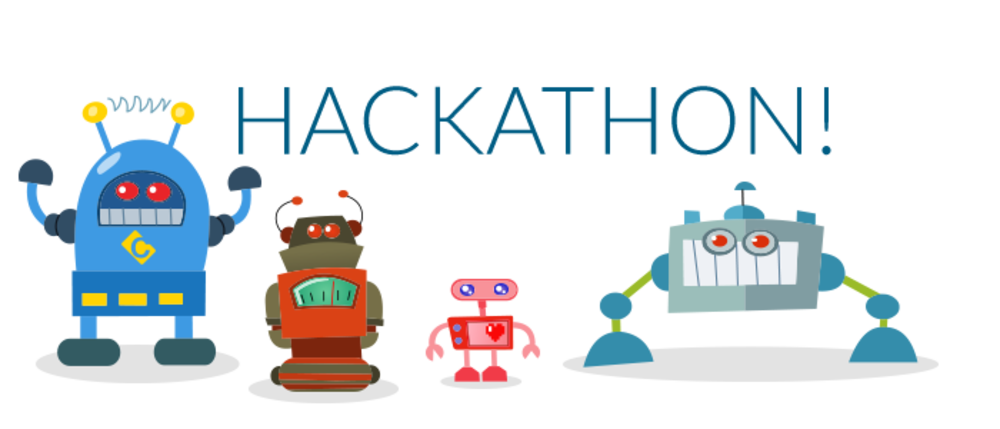